SWODEAM INSTITUTE
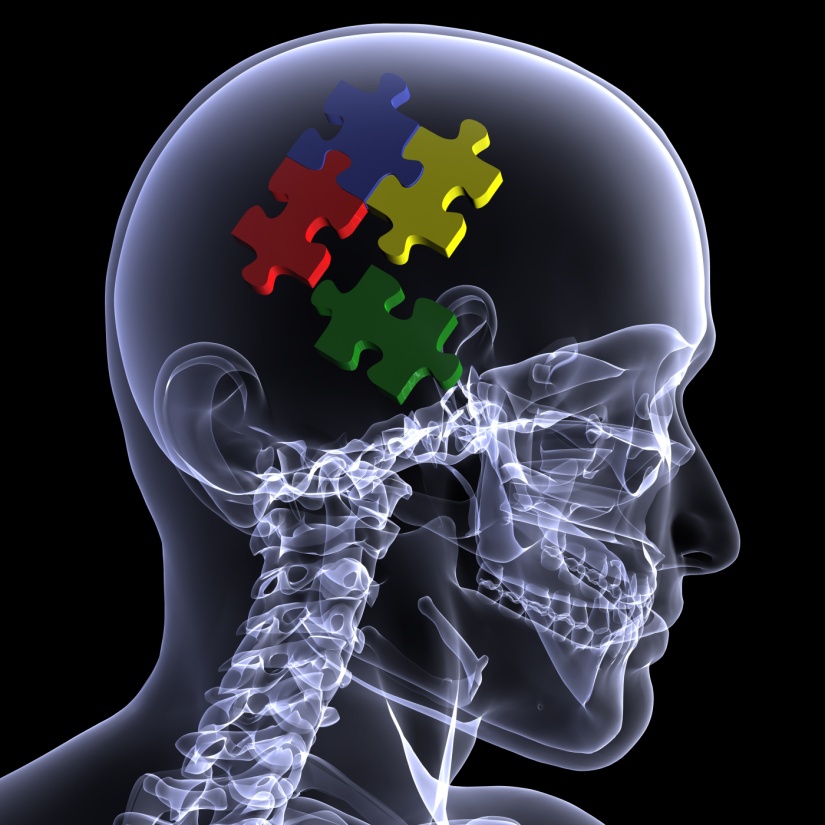 Jim Meadows
Vertebrobasilar Pathologies
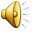 Anatomy Review
Identify the Marked Structures:
Partial Solution at the End of the Presentation
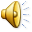 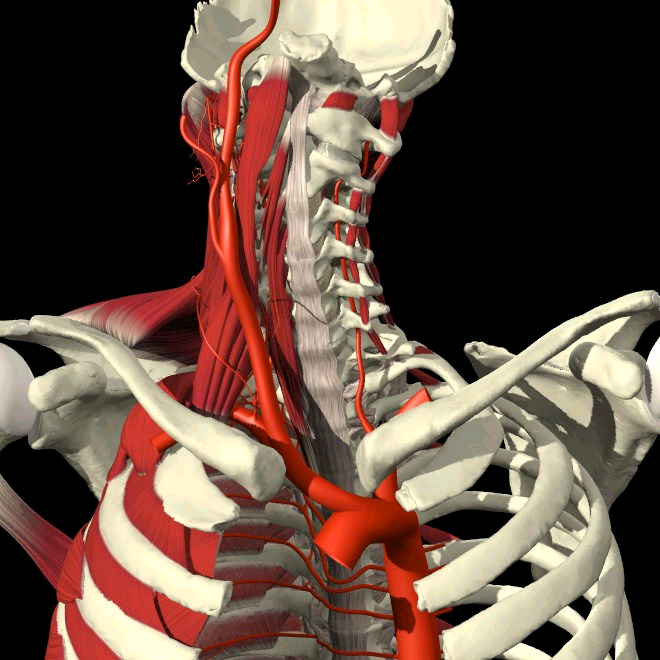 4
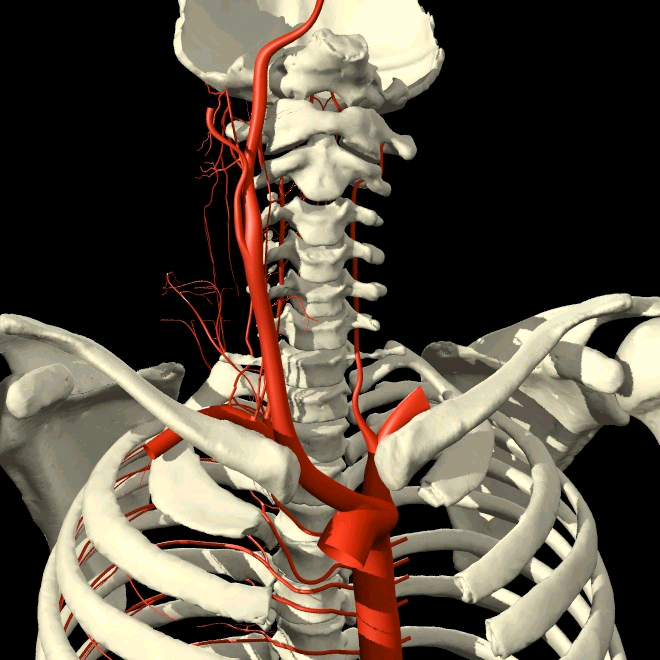 5
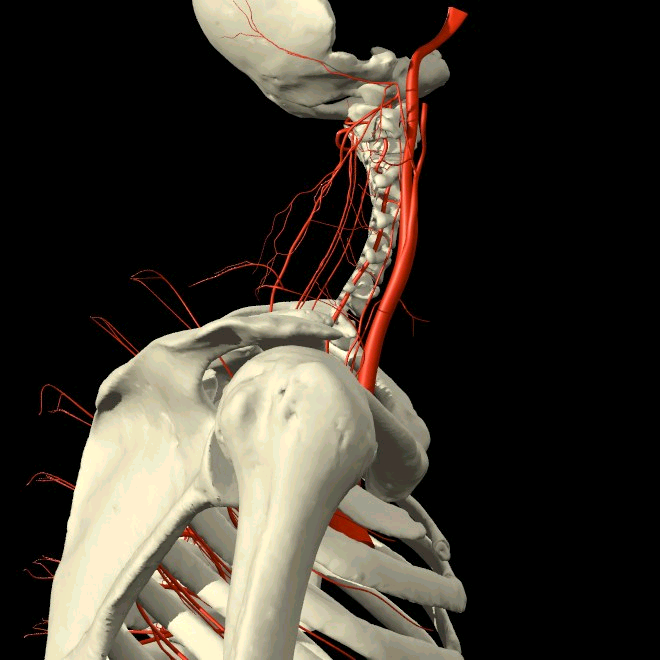 6
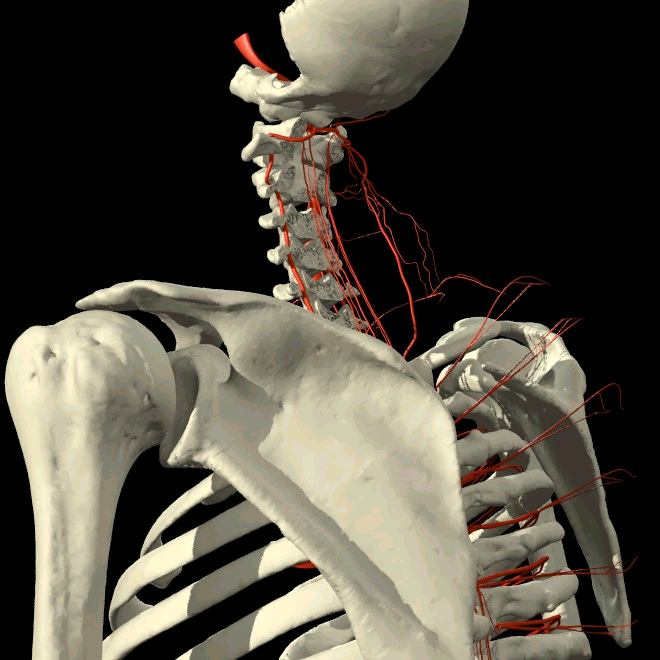 7
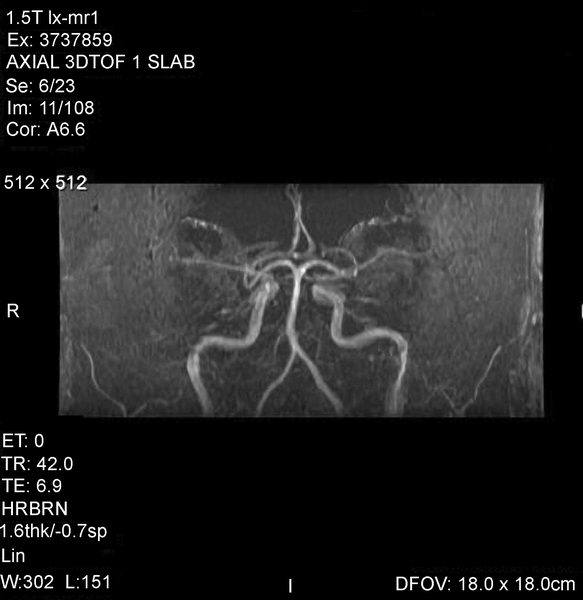 8
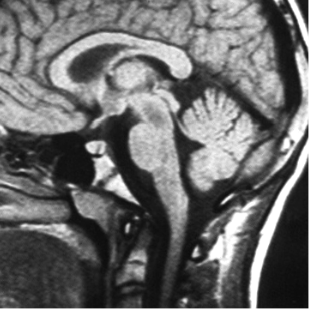 Non-traumatic Pathologies
Athersclerosis
Atheroma
Ostephytic and neoplastic compression
Disc compression
Congenital anomaly (absence, hypoplasia, atresia)
Bow Hunter’s Syndrome (rotational obstruction)
Subclavian steal syndrome
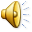 Traumatic VB Injury
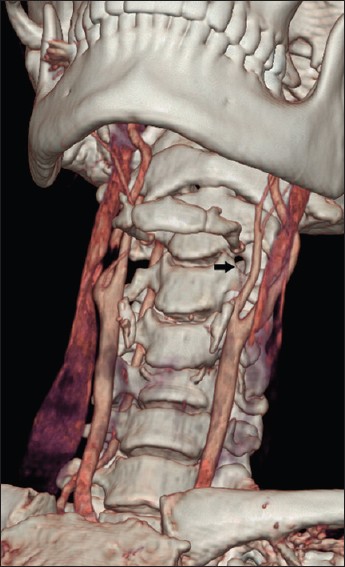 Approximately 33-40% of cervical fracture/disclocation patients have a vertebral artery injury
Only about 20% are symptomatic
Symptoms were present when the contralateral supply was deficient (hypoplasia, absence or atresia)
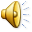 Traumatic Pathologies
Intramural Tears) Media and/or intima tearing
Pseudoanurysm 
Dissection/Transection
Arteriovenous fistulae
Thromboembolus
Bruising/ Atheroma
Vasospasm
Collar hematoma
12
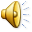 Dissection (intramural tear)
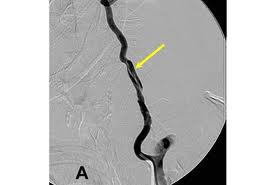 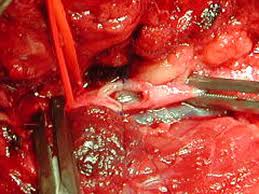 Most common injury Usually caused by stretching the artery as in a flexion injury
to the artery.
Most usually the intima is torn from the media, occasionally the media from the adventitia
Bleeding with hematoma formation occurs producing stenosis with dilation proximal to the block
Usually caused by stretching the artery as in a flexion injury
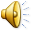 Dissection (intramural tear)
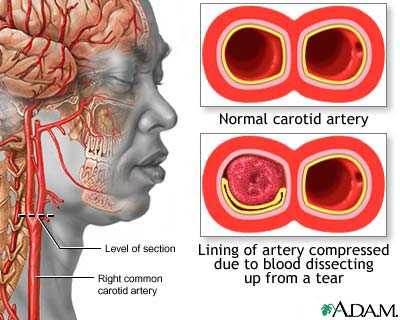 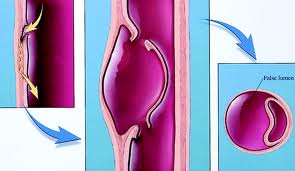 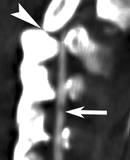 The blood may then run outside of the intima and oxygen cannot be absorbed
The stenosis causes reduced flow distal to the block
Emoblus formation is the worse consequence
A pseudoaneurysm may form
Intimal Flap
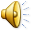 Psuedoaneurysm
When both inner coats tear the adventitia can balloon out 
It can stabilize and disappear or rupture
Another form of pseudoaneurysm is what on imaging appears to be an aneurysm but is in fact a coil of an artery behind another
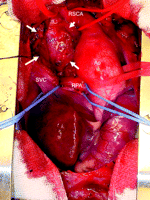 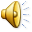 Pseudoaneurysm
A a bleed that is contained by soft tissue is also termed pseudoaneurysm 
The pseudoaneurysm may stabilize and heal or may rupture
Intracranially it might cause pressure against an neurological structure
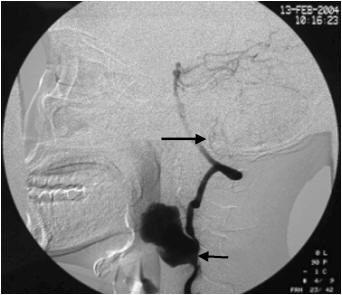 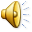 Transection
A tear may occur through the artery rather than along it bleeding will then escape the artery and where it occurs and how much occurs will determine the signs and symptoms
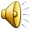 Ateriovenous Fistula
A direct connection between an artery and a vein
They may be spontaneous or traumatic
Effect are due to it being a space occupying lesion and whether it ruptures or not
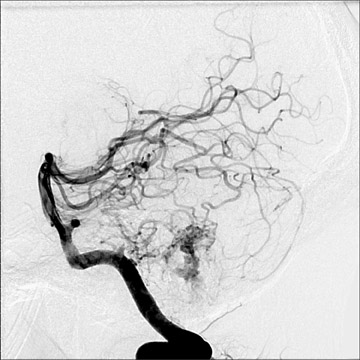 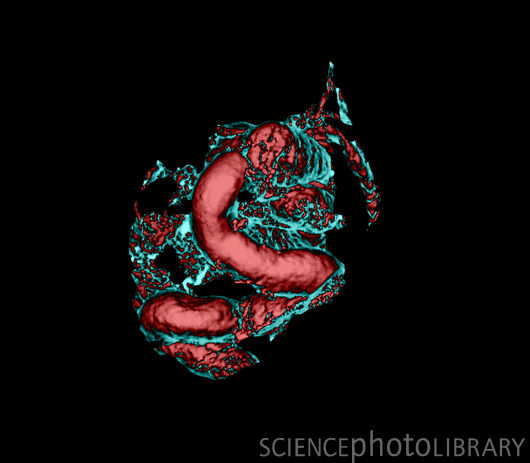 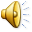 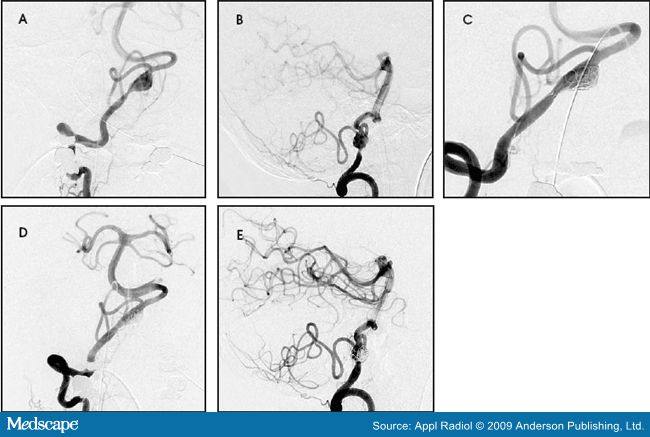 Thromboembolus
The thrombus will form over the injury and may release an embolus either spontaneously or as a result of further stress
The effect will depend on which artery is blocked, the extent of the blockage and any collateral circulation available
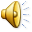 Collar Hematoma
The venous plexus and the vertebral artery are torn and the resulting fistula causes engorgement of the veins which constrict the artery
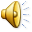 Fracture/Dislocation
Burst fractures, transverse process fractures and facet dislocation, especially unilateral are all frequently (20%) associated with vertebral artery injury
 Most of these injuries are asymptomatic
Symptoms occur commonly when there is congenital deficit in the contralateral artery
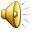 Facet # Extending into the  Transverse Canal
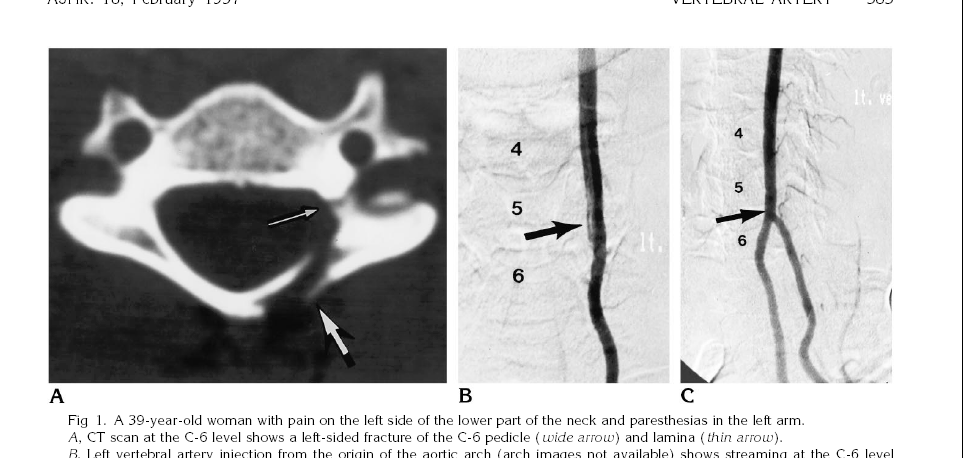 86% would have vertebral artery pathology
21% would have signs/symptoms
22
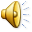 Facet Dislocation
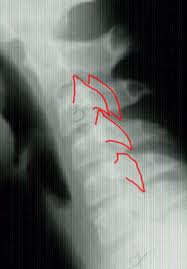 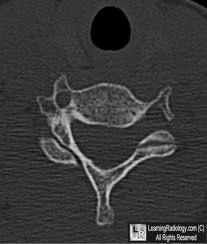 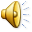 Vasospasm
Most likely to be caused either in isolation or accompanying minor reversible injuries by compression (extension) rather than distraction (flexion) injuries
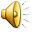 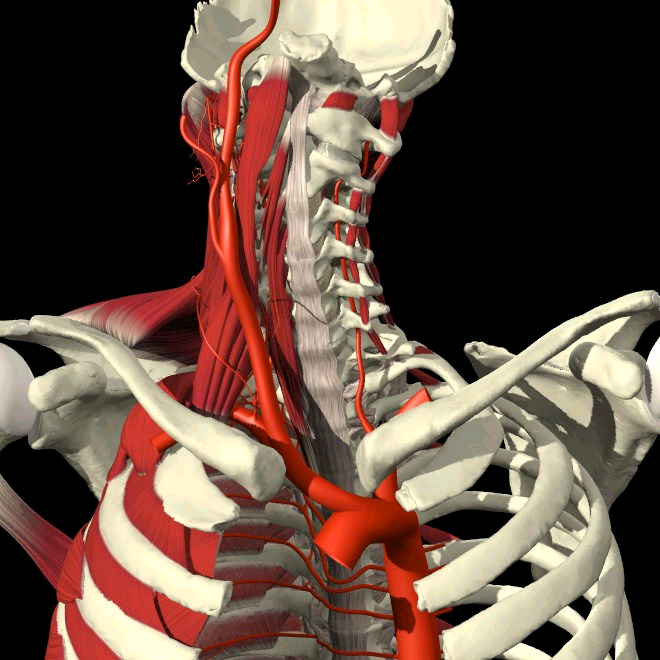 I Carotid
E Carotid
Com Carotid
Long Colli
Long Capitus
V2
V3
Rect Cap Lat
Rect Cap Ant
Ant Long Lig
C1/2 capsule
A/C joint
Ant Spinal a
Occipital a
25
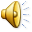 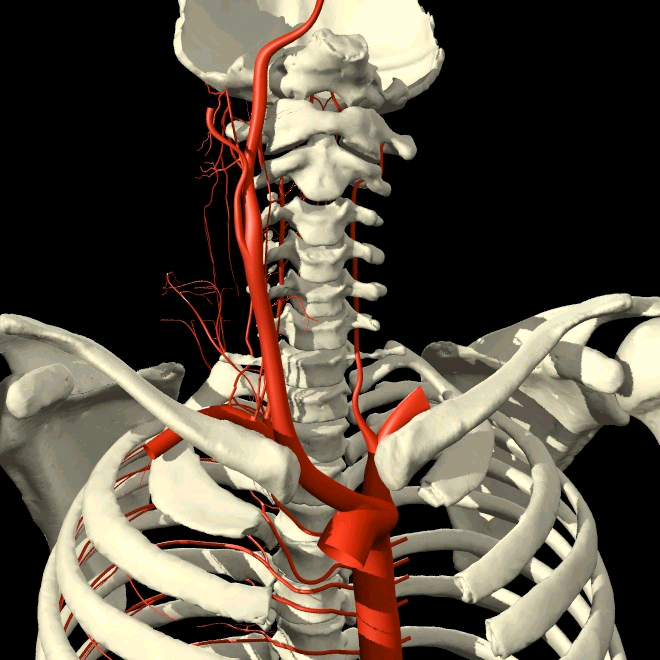 I Carotid
E Carotid
Long Colli
Long Capitus
V2
V3
Rect Cap Lat
Rect Cap Ant
Ant Long Lig
C1/2 capsule
A/C joint
Ant Spinal a
Occipital a
26
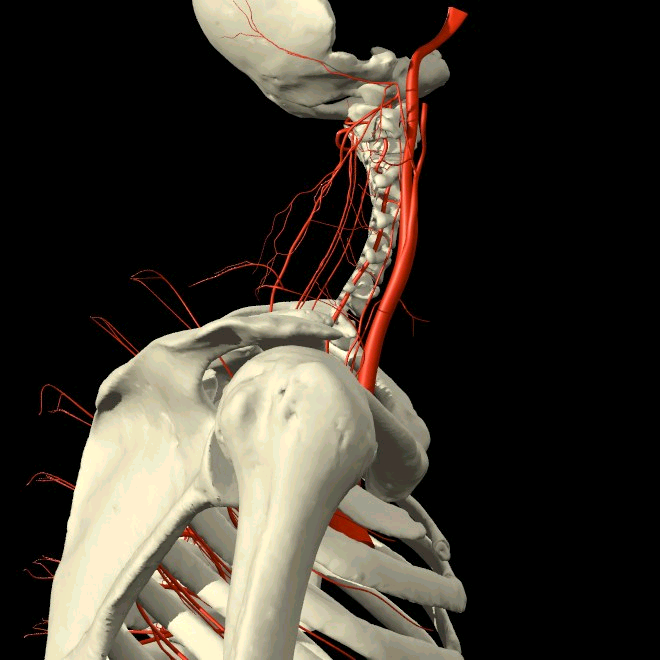 I Carotid
E Carotid
Long Colli
Long Capitus
V2
V3
Rect Cap Lat
Rect Cap Ant
Ant Long Lig
C1/2 capsule
A/C joint
Ant Spinal A
Occiipital
27
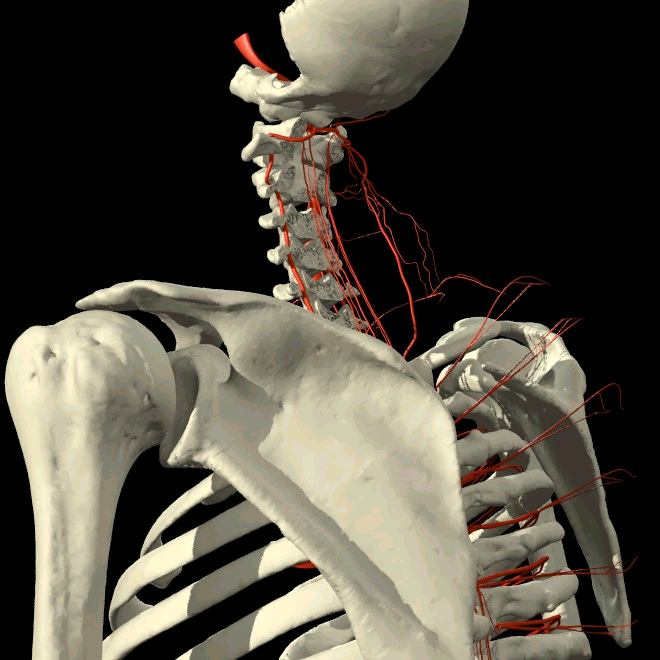 I Carotid
E Carotid
Long Colli
Long Capitus
V2
V3
Rect Cap Lat
Rect Cap Ant
Ant Long Lig
C1/2 capsule
A/C joint
Basilar a
Post cerebral
28
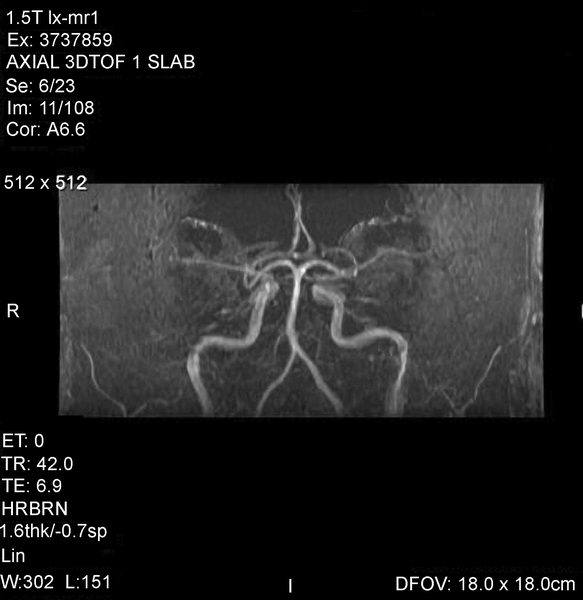 I Carotid
E Carotid
Long Colli
Long Capitus
V2
V3
Rect Cap Lat
Rect Cap Ant
Ant Long Lig
C1/2 capsule
A/C joint
Basilar a
Post cerebral
29
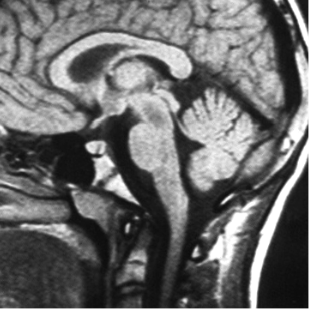 Foramen magnum
Dens
Midbrain
Cerebellum
Broca’s area
Pons
Medulla
Spinal cord
C2/3 disc
Ligamentum nuchae
Visual cortex
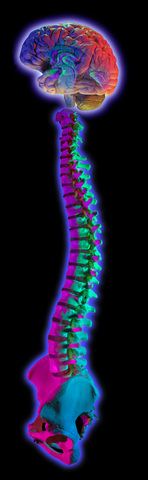